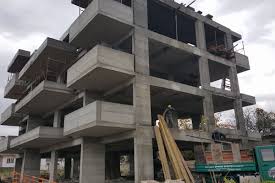 Ογκομέτρηση σκυροδέματος
Ψαρρά Νικολία
Ογκομέτρηση σκυροδέματος
Τα σκυροδέματα μετρώνται σε κυβικά μέτρα (m3). 
Στον υπολογισμό των όγκων δεν αφαιρούνται οι σιδηροί οπλισμοί, οι φαλτσογωνίες, οι τυχόν σωλήνες των ηλεκτρικών αγωγών και ό,τι άλλο έχει όγκο μικρότερο από 0,02 m3 ανά κυβικό μέτρο. 
Σε περίπτωση στοιχείων με μικρές διαστάσεις (π.χ. πρέκια, κατώφλια, σκαλοπάτια κ.λπ.) ή πολύ επιμήκων στοιχείων (π.χ. σενάζ), αυτά συνήθως μετρώνται σε μέτρα μήκους ("τρέχοντα μέτρα"). Τα πρέκια, τα κατώφλια και τα σκαλοπάτια μετρώνται ακόμη σε ορισμένες περιπτώσεις και με το κομμάτι.
ΨΑΡΡΑ ΝΙΚΟΛΙΑ ΠΕ81
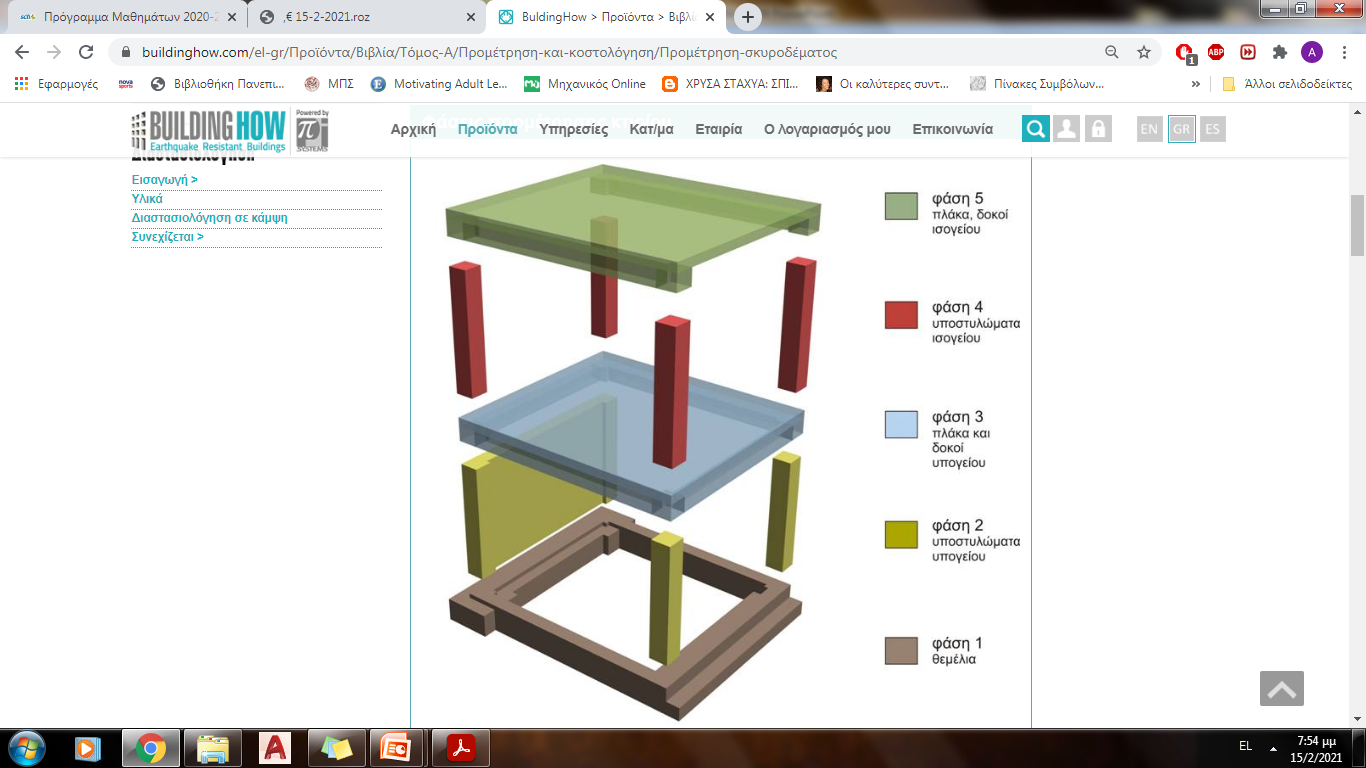 Στάδια  Ογκομέτρησης Σκυροδέματος
ΨΑΡΡΑ ΝΙΚΟΛΙΑ ΠΕ81
Α. Προμετρηση ογκου σκυροδεματοΣ πεδιλου.
Ο όγκος του πεδίλου προκύπτει από το άθροισμα του ορθογωνίου παραλληλεπιπέδου και της κόλουρης πυραμίδας.
ΨΑΡΡΑ ΝΙΚΟΛΙΑ ΠΕ81
ΘΕΜΕΛΙΩΣΗ
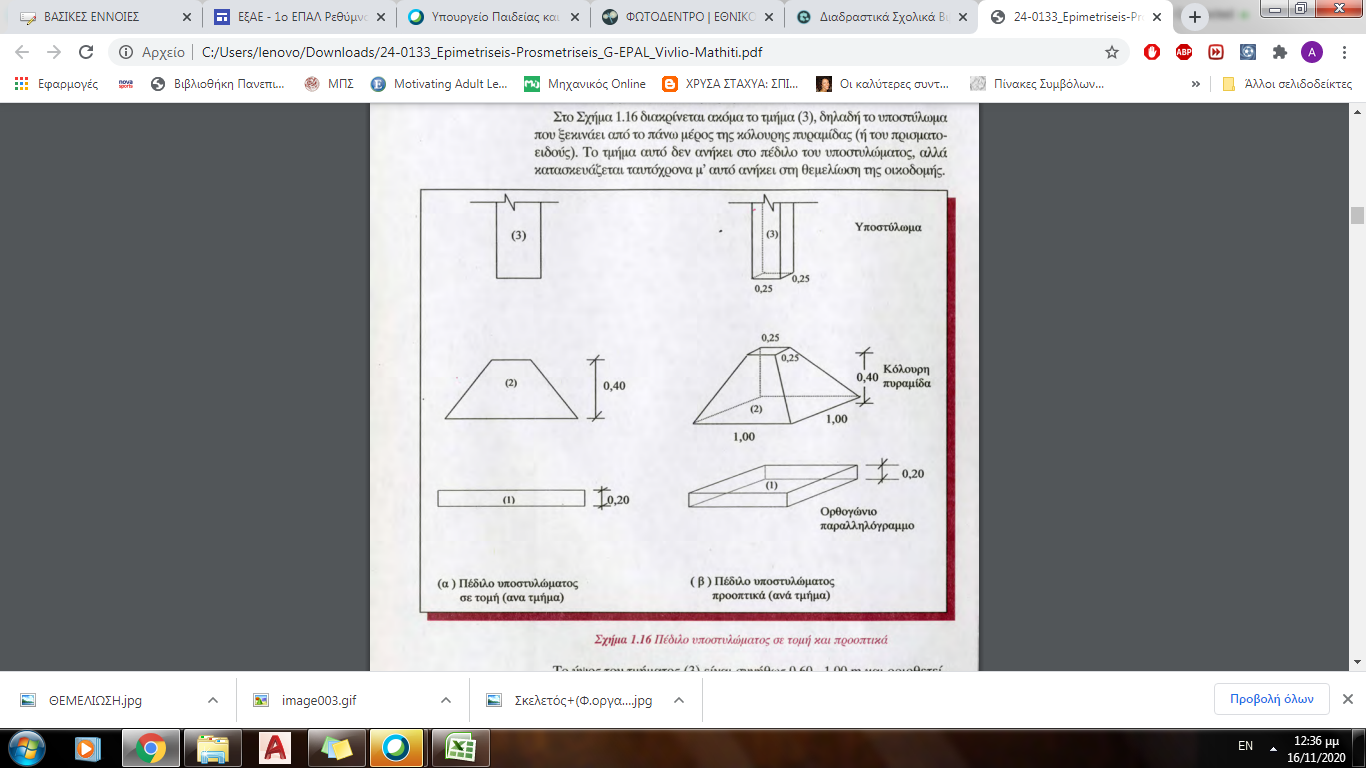 ΨΑΡΡΑ ΝΙΚΟΛΙΑ ΠΕ81
Α.1. Υπολογισμός όγκου ορθογωνίου παραλληλεπιπέδου.
V = Εx υ= (μήκοςx πλάτος) x ύψος = m3
V = Εx υ= (μήκοςx πλάτος) x ύψος= 1,00 x 1,00 x 0,20 = 0,200 m3
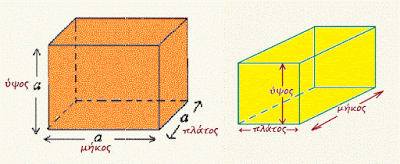 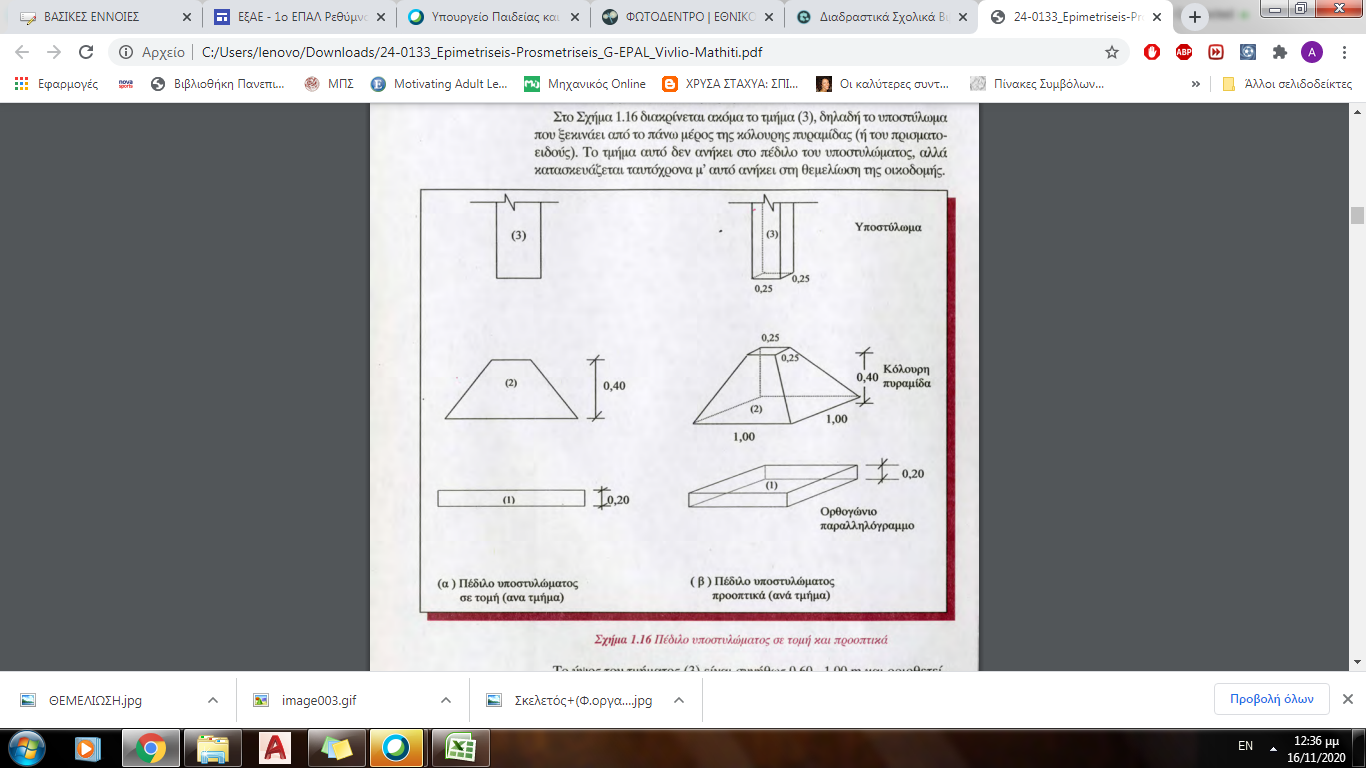 ΨΑΡΡΑ ΝΙΚΟΛΙΑ ΠΕ81
Α.2. Υπολογισμός όγκου κόλουρης πυραμίδας.
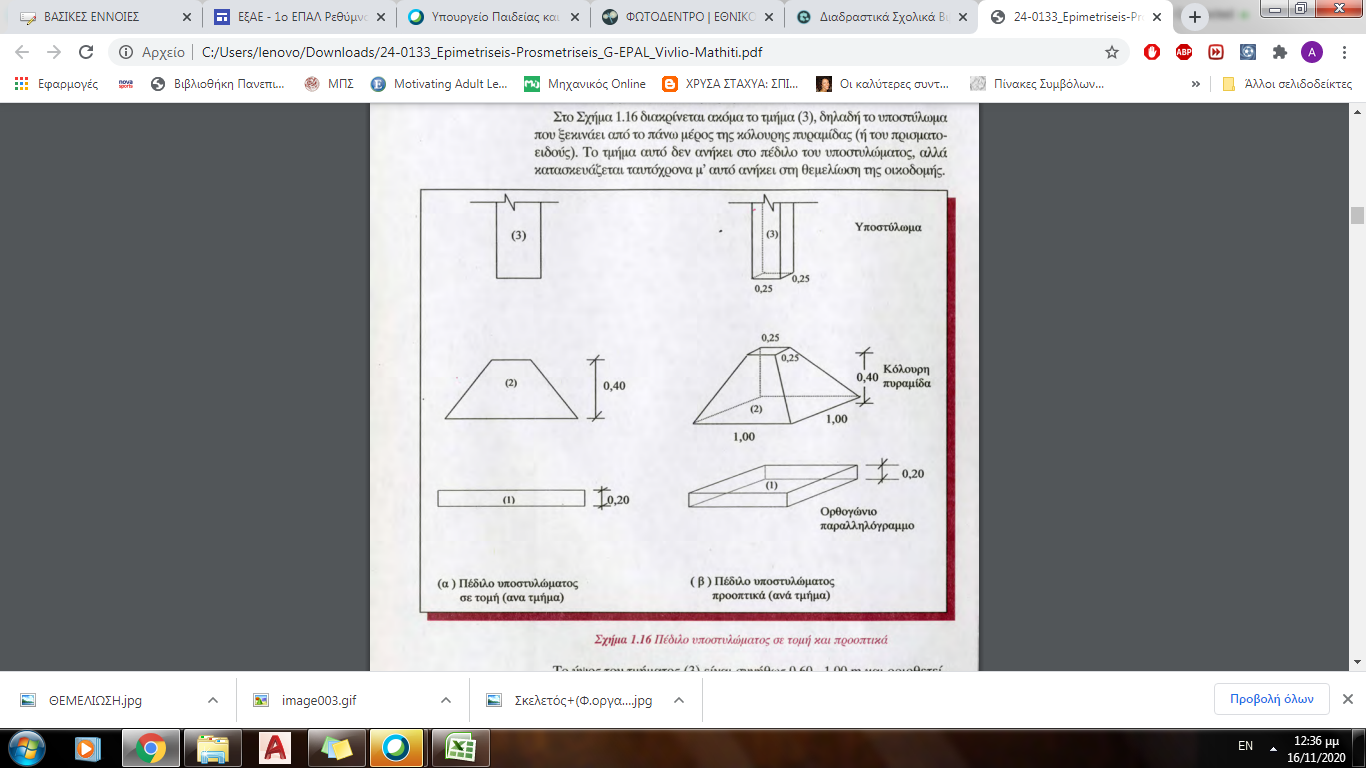 Vκολ.πυρ.= ½x(Ε1+E2)xυ
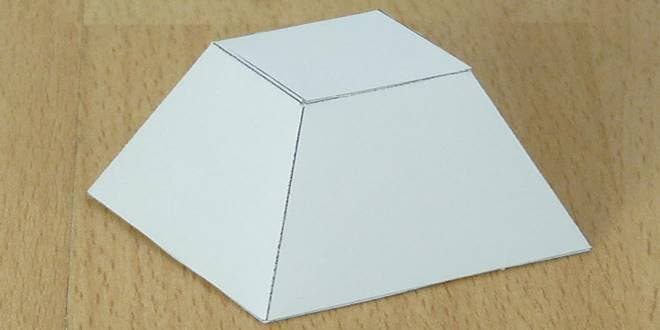 V = 0,200 + 0,212 = 0,412 m3.
ΨΑΡΡΑ ΝΙΚΟΛΙΑ ΠΕ81
ΞΥΛΟΤΥΠΟΣ ΘΕΜΕΛΙΩΣΗΣ
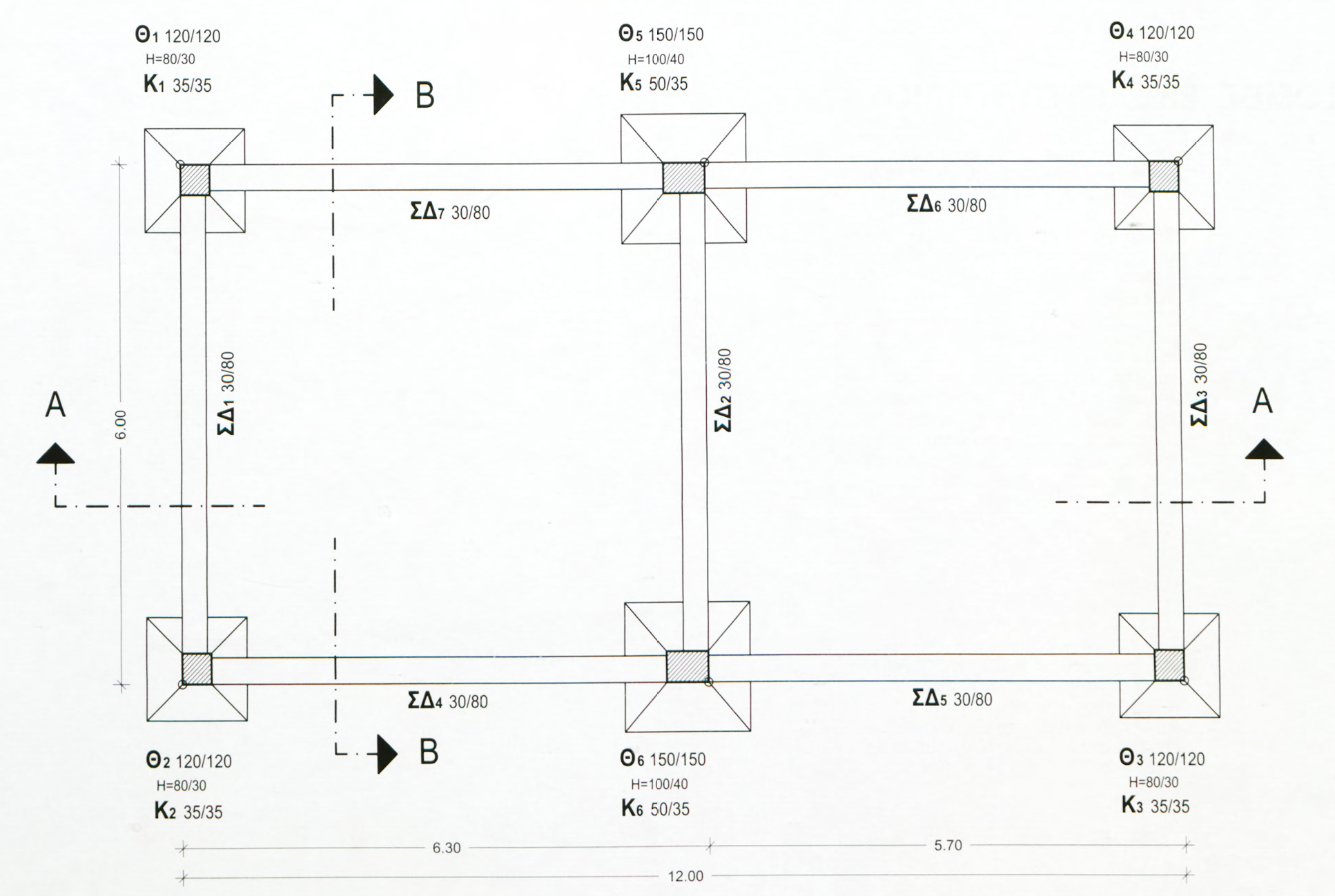 ΨΑΡΡΑ ΝΙΚΟΛΙΑ ΠΕ81
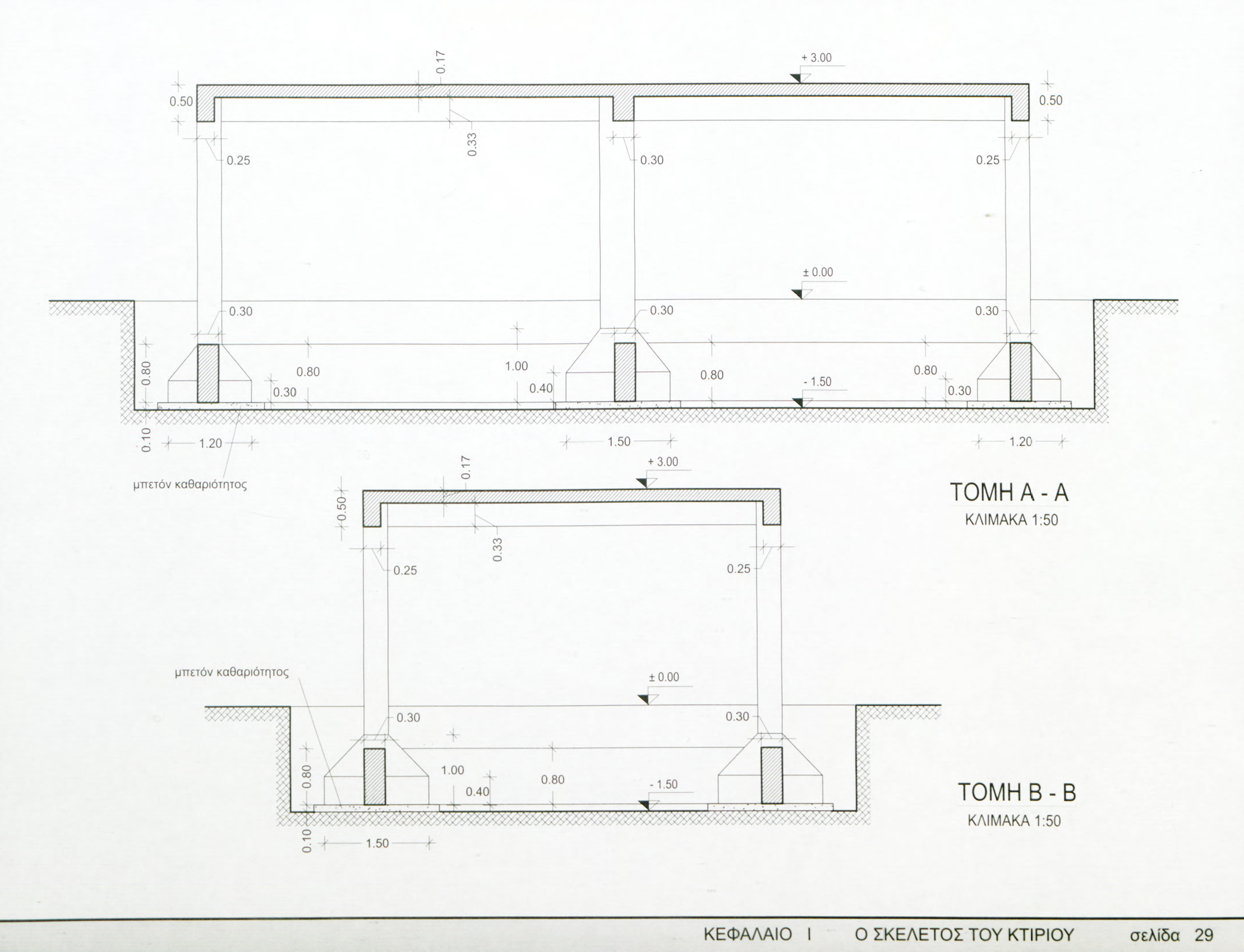 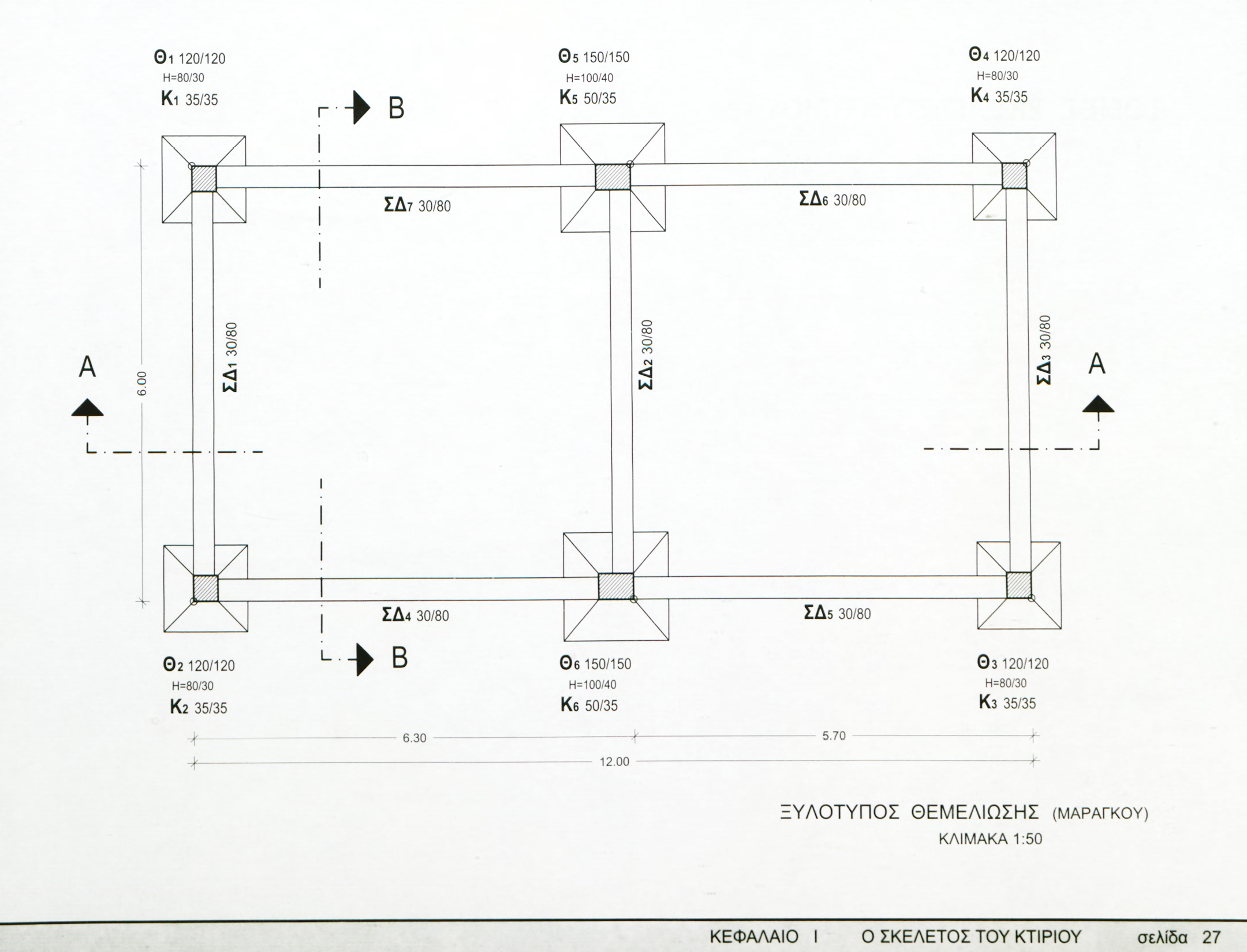 ΠΕΔΙΛΟ Θ1
ΨΑΡΡΑ ΝΙΚΟΛΙΑ ΠΕ81
ΠΕΔΙΛΟ Θ1
ΔΕΔΟΜΕΝΑ: 
Διαστάσεις Θ1= 1,20/1,20 m, Ύψος Θ1= 0,8/0,3 m άρα Υκόλ. πυρ.= 0,8- 0,3= 0,5 m
Διαστάσεις Κ1= 0,35/0,35m

Λύση: 
Όγκος βάσης: 
V βάσης= μήκοςxπλάτοςxύψος= =1,2x1,2x0,3= 0,432 m3
ΨΑΡΡΑ ΝΙΚΟΛΙΑ ΠΕ81
ΠΕΔΙΛΟ Θ1
Όγκος κόλουρης πυραμίδας: 
Vκολ.πυρ.= ½x(Ε1+E2)xυ
Ε1= μήκοςθεμ.x πλάτοςθεμ. =1,2x1,2= 1,44 m2
E2= μήκοςκολ.x πλάτοςκολ. =0,35x0,35=  0,123 m2 
Με τα αποτελέσματα Ε1 και Ε2 κάνω αντικατάσταση στον τύπο Vκολ.πυρ= 1/2x (1,44+ 0,123) x 0,50 = 0,391 m3
ΨΑΡΡΑ ΝΙΚΟΛΙΑ ΠΕ81
ΠΕΔΙΛΟ Θ1, Θ2, Θ3 &Θ4
Ο όγκος σκυροδέματος Θ1 ολικό: 
Vολ. = V βάσης+ Vκολ.πυρ= 0,432 + 0,391 = 0,8223m3

Δεδομένου ότι Θ1= Θ2= Θ3= Θ4 δεν χρειάζεται να τα υπολογίσουμε εκ νέου.
Oπότε, 
Vθ1+θ2+θ3+θ4= 0,8223x4= 3, 291m3.
ΨΑΡΡΑ ΝΙΚΟΛΙΑ ΠΕ81
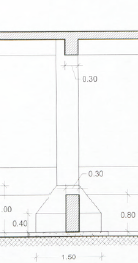 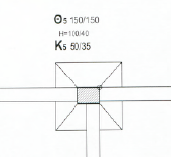 ΠΕΔΙΛΟ Θ5
ΨΑΡΡΑ ΝΙΚΟΛΙΑ ΠΕ81
ΠΕΔΙΛΟ Θ5
ΔΕΔΟΜΕΝΑ: 
Διαστάσεις Θ5= 1,50/1,50 m, Ύψος Θ5= 1/0,40 m άρα Υκόλ. πυρ. = 1- 0,40= 0,60 m
Διαστάσεις Κ5= 0,50/0,35m

Λύση: 
Όγκος βάσης: 
V βάσης= μήκοςxπλάτοςxύψος= =1,50x1,50x0,40= 0,9 m3
ΨΑΡΡΑ ΝΙΚΟΛΙΑ ΠΕ81
ΠΕΔΙΛΟ Θ5
Όγκος κόλουρης πυραμίδας: 
Vκολ.πυρ.= ½x(Ε1+E2)xυ
Ε1= μήκοςθεμ.x πλάτοςθεμ. =1,50x1,50= 2,25 m2
E2= μήκοςκολ.x πλάτοςκολ. =0,50x0,30=  0,15 m2 
Με τα αποτελέσματα Ε1 και Ε2 κάνω αντικατάσταση στον τύπο Vκολ.πυρ= 1/2x (2,25+ 0,15) x 0,60 = 0,72 m3
ΨΑΡΡΑ ΝΙΚΟΛΙΑ ΠΕ81
ΠΕΔΙΛΟ Θ5 και Θ6
Ο όγκος σκυροδέματος Θ5 ολικό: 
Vολ. = V βάσης+ Vκολ.πυρ= 0,9 + 0,72= 1,62 m3
Δεδομένου ότι Θ6= Θ5 δεν χρειάζεται να υπολογίσουμε εκ νέου το Θ6.
Oπότε, 
Vθ5+θ6= 1,62x2= 3,24 m3.
ΨΑΡΡΑ ΝΙΚΟΛΙΑ ΠΕ81
ΣΥΝΟΛΙΚΟΣ ΟΓΚΟΣ ΣΚΥΡΟΔΕΜΑΤΟΣ (σελ. 27)
Συνολικός όγκος σκυροδέματος θεμελίων: 
Vσυν.  θεμ. = Vθ5+θ6  + Vθ1+θ2+θ3+θ4 = 3,24 + 3, 291= 6,531 m3
ΨΑΡΡΑ ΝΙΚΟΛΙΑ ΠΕ81
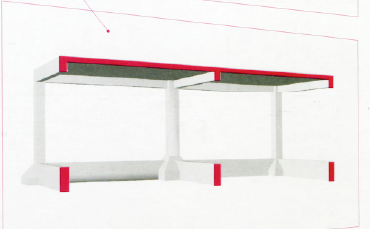 β. Προμετρηση ογκου σκυροδεματοΣ υποστυλωματων.
ΨΑΡΡΑ ΝΙΚΟΛΙΑ ΠΕ81
Προμέτρηση σκυροδέματος
Μικτό ύψος
Στην προμέτρηση του σκυροδέματος λαμβάνεται υπόψη ο όγκος του σκυροδέματος από την πάνω επιφάνεια της πλάκας της προηγούμενης στάθμης (π.χ. στάθμη ισογείου στο) ως την πάνω επιφάνεια της πλάκας της στάθμης που προμετριέται. Το ύψος αυτό ονομάζεται μικτό ύψος ορόφου
ΨΑΡΡΑ ΝΙΚΟΛΙΑ ΠΕ81
Β.1. Υπολογισμός όγκου ορθογωνίου παραλληλεπιπέδου.
V = Εx υ= (μήκοςx πλάτος) x ύψος= m3
VΚ1 = Εx υ= (μήκοςx πλάτος) x ύψος= 0,35x0,35x 3,00= 0,367 m3
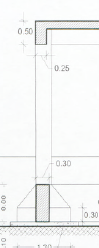 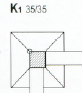 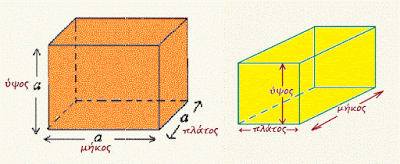 ΨΑΡΡΑ ΝΙΚΟΛΙΑ ΠΕ81
Όγκος Σκυροδέματος Κ1, Κ2 , Κ3 και Κ4.
ΔΕΔΟΜΕΝΑ
Ύψος Κ1= 3,00 μ
Πλάτος Κ1= 0,35 μ
Μήκος Κ1= 0,35 μ 
VΚ1= 3,00μx 0,35μx 0,35μ= 0,37 μ3 

Εφόσον o VΚ1= VΚ2= VΚ3= VΚ4 έχουμε:
VΚ1+Κ2+Κ3+Κ4= 0,37 μ3 x 4= 1,47 μ3
ΨΑΡΡΑ ΝΙΚΟΛΙΑ ΠΕ81
Όγκος Σκυροδέματος Κ5 και Κ6.
ΔΕΔΟΜΕΝΑ
Ύψος Κ1= 3,00 μ
Πλάτος Κ1= 0,35 μ
Μήκος Κ1= 0,50 μ 
VΚ1= 3,00μx 0,50μx 0,35μ= 0,525 μ3 

Εφόσον o VΚ5= VΚ6 έχουμε:
VΚ5+Κ6= 0,525 μ3 x 2= 1,05 μ3
ΨΑΡΡΑ ΝΙΚΟΛΙΑ ΠΕ81
VΚΣΥΝ.
VΚΣΥΝ.= VΚ5+Κ6 + VΚ1+Κ2+Κ3+Κ4 = 
=1,05 μ3 + 1,47 μ3 = 2,52 μ3.
ΨΑΡΡΑ ΝΙΚΟΛΙΑ ΠΕ81
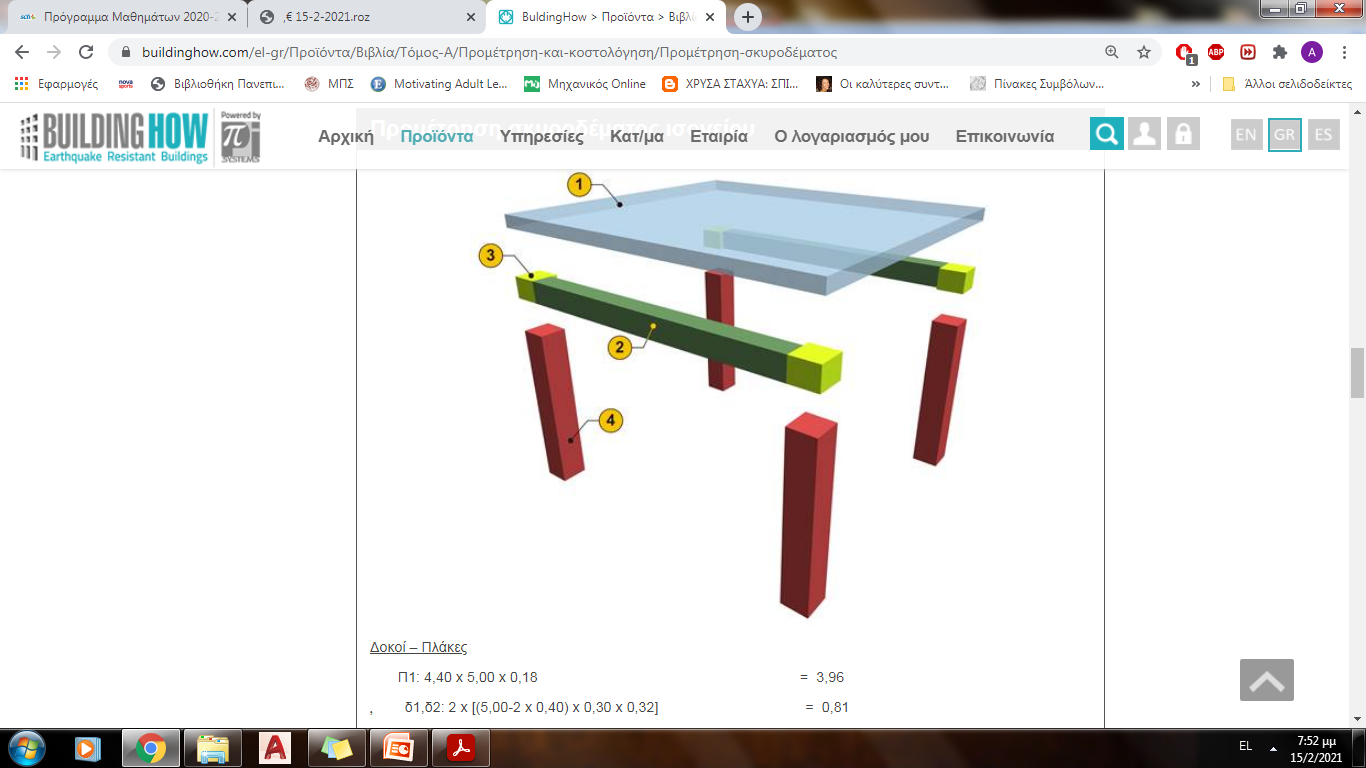 Γ. Προμετρηση ογκου σκυροδεματοΣ ΔΟΚΟΙ
ΨΑΡΡΑ ΝΙΚΟΛΙΑ ΠΕ81
ΔΙΑΤΟΜΗ ΔΟΚΟΥ ΣΕ ΤΟΜΗ ΓΙΑ ΠΡΟΜΕΤΡΗΣΗ ΟΓΚΟΥ
Η διατομή της δοκού που συμμετέχει στην προμέτρηση του σκυροδέματος είναι ίση με το πλάτος επί το ύψος της (όπως φαίνεται στο σχήμα παραπάνω). Ως μήκος δοκού για τις προμετρήσεις θεωρείται η απόσταση από την παρειά σε πορεία υποστυλώματος.
ΨΑΡΡΑ ΝΙΚΟΛΙΑ ΠΕ81
ΜΗΚΟΣ ΔΟΚΟΥ ΣΕ ΚΑΤΟΨΗ
ΓΙΑ ΠΡΟΜΕΤΡΗΣΗ ΟΓΚΟΥ
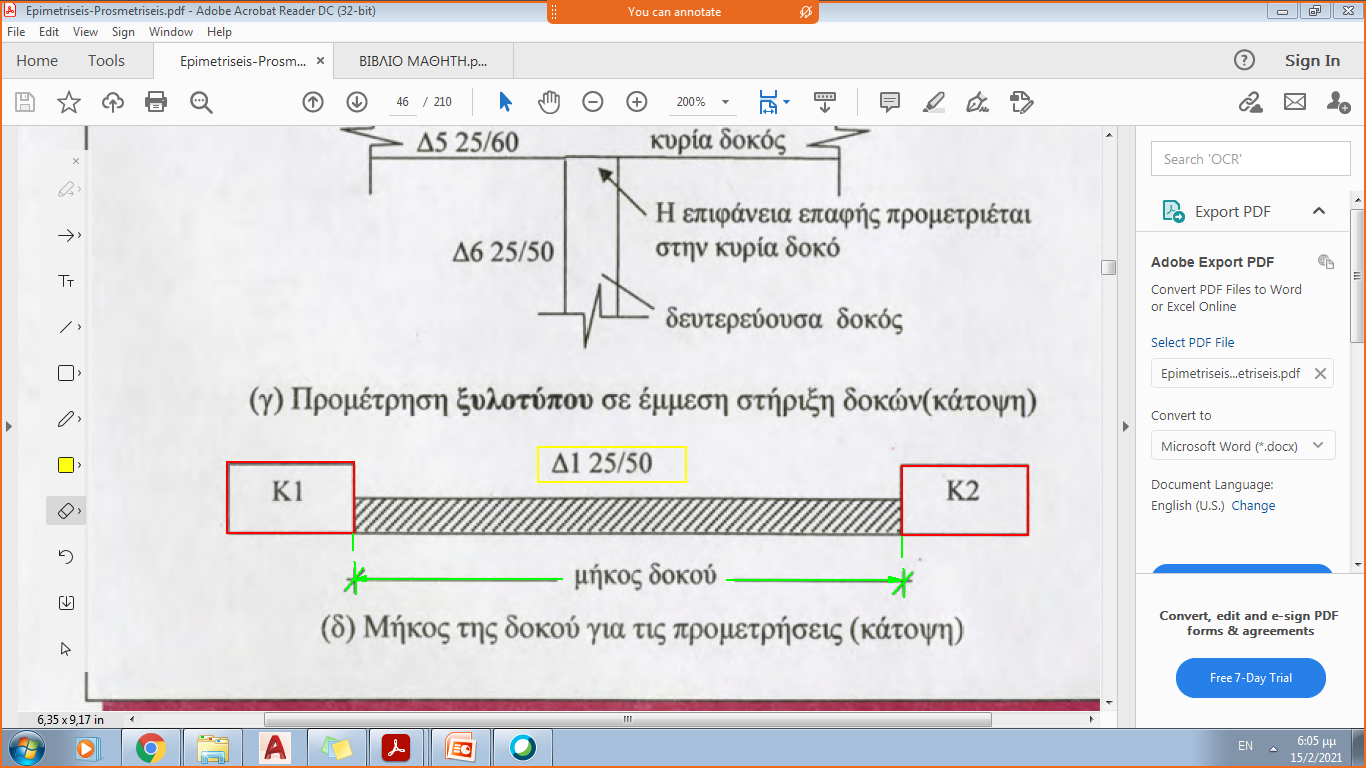 Ως μήκος δοκού για τις προμετρήσεις θεωρείται η απόσταση από την παρειά σε πορεία υποστυλώματος.
ΨΑΡΡΑ ΝΙΚΟΛΙΑ ΠΕ81
Γ.2. Προμέτρηση Όγκου Δοκού
Όγκος= μήκος δοκού x πλάτος δοκού x ύψος δοκού
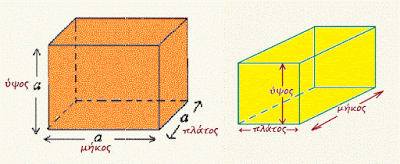 ΨΑΡΡΑ ΝΙΚΟΛΙΑ ΠΕ81
Ξυλότυπος ισογείου
ΨΑΡΡΑ ΝΙΚΟΛΙΑ ΠΕ81
ΠαράδειγμαΔ7
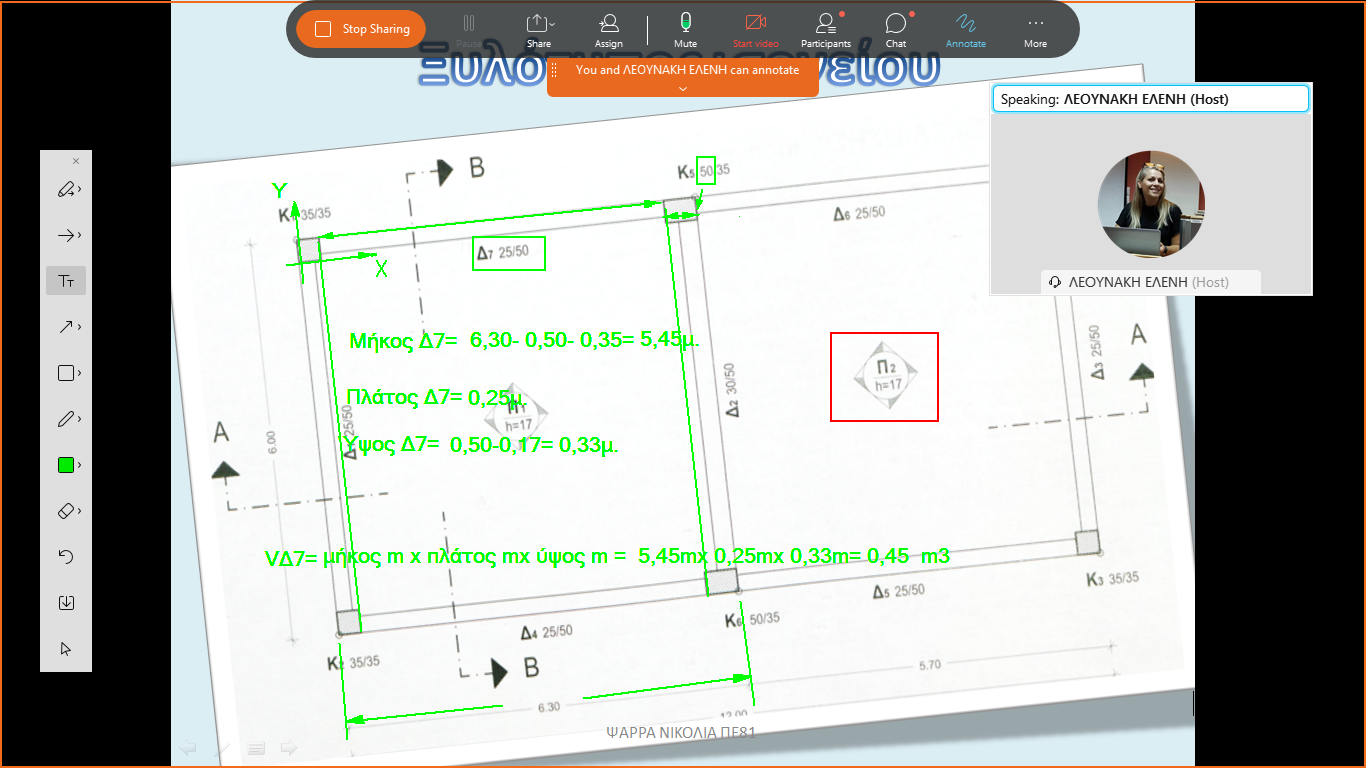 ΨΑΡΡΑ ΝΙΚΟΛΙΑ ΠΕ81
Άσκηση για το σπίτι
Υπολογίστε τον όγκο σκυροδέματος που θα χρειαστεί για τις Δοκούς Δ1, Δ6.
Εφόσον έχετε υπολογίσει τον όγκο του Δ1, Δ6 και Δ7 μπορείτε να υπολογίσετε το συνολικό όγκο του σκυροδέματος.
ΨΑΡΡΑ ΝΙΚΟΛΙΑ ΠΕ81
Όγκος Σκυροδέματος Δ7 και Δ4
Εφόσον o VΔ7= VΔ4 έχουμε:
VΔ7+Δ4= 0,45x 2= 0,90 μ3
ΨΑΡΡΑ ΝΙΚΟΛΙΑ ΠΕ81
Όγκος Σκυροδέματος Δ1 και Δ3
ΔΕΔΟΜΕΝΑ
Μήκος Δ1= 6μ- 0,35μ - 0,35μ = 5,30μ
Πλάτος Δ1= 0,25 μ
Ύψος Δ7= 0,50 μ 
VΔ7= 5,30μx 0,25μx 0,50μ= 0,66 μ3 

Εφόσον o VΔ1= VΔ3 έχουμε:
VΔ1+Δ3= 0,66x 2= 1,32 μ3
ΨΑΡΡΑ ΝΙΚΟΛΙΑ ΠΕ81
Όγκος Σκυροδέματος Δ6 και Δ5
ΔΕΔΟΜΕΝΑ
Μήκος Δ6= 5,70μ- 0,35μ = 5,35μ
Πλάτος Δ6= 0,25 μ
Ύψος Δ6= 0,50 μ 
VΔ6= 5,35μx 0,25μx 0,50μ= 0,67 μ3 

Εφόσον o VΔ6= VΔ5 έχουμε:
VΔ6+Δ5= 0,67x 2= 1,34 μ3
ΨΑΡΡΑ ΝΙΚΟΛΙΑ ΠΕ81
Όγκος Σκυροδέματος Δ2
ΔΕΔΟΜΕΝΑ
Μήκος Δ2= 6,00 μ- 0,35μ- 0,35μ = 5,30μ
Πλάτος Δ2= 0,30 μ
Ύψος Δ2= 0,50 μ 

VΔ2= 5,35μx 0,30μ x 0,50μ= 0,80 μ3
ΨΑΡΡΑ ΝΙΚΟΛΙΑ ΠΕ81
VΔΣΥΝ.
VΔΣΥΝ.= VΔ1+Δ3 + VΔ6+Δ5 + VΔ2 + VΔ7+Δ4 =
		= 1,32 μ3 + 1,34 μ3 + 0,80 μ3 + 0,90 μ3 =
= 4,36 μ3.
ΨΑΡΡΑ ΝΙΚΟΛΙΑ ΠΕ81
Εργαστηριακη ασκηση υπολογισμοσ ογκου σκυροδεματοσ
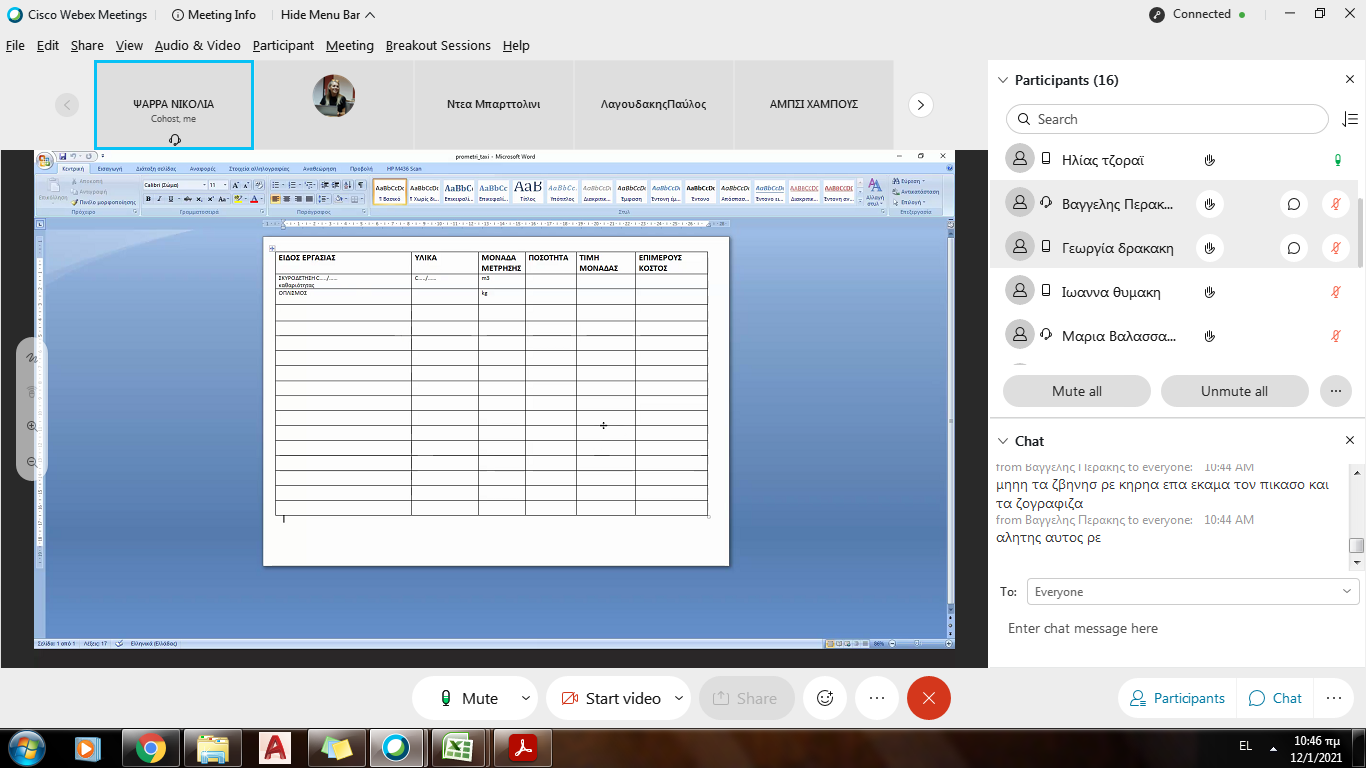 Σκυρόδεμα
m3
ΨΑΡΡΑ ΝΙΚΟΛΙΑ ΠΕ81
Υπομνημα
ΨΑΡΡΑ ΝΙΚΟΛΙΑ ΠΕ81
ΘΕΜΕΛΙΩΣΗ
ΨΑΡΡΑ ΝΙΚΟΛΙΑ ΠΕ81
ΠΕΔΙΛΟ
ΨΑΡΡΑ ΝΙΚΟΛΙΑ ΠΕ81
ΜΟΝΑΔΕΣ ΜΕΤΡΗΣΗΣ
ΨΑΡΡΑ ΝΙΚΟΛΙΑ ΠΕ81